Financial and Business 
Performance
by Viva Credit Ltd
2022
Company Profile
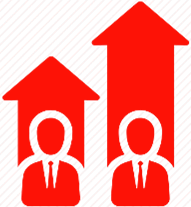 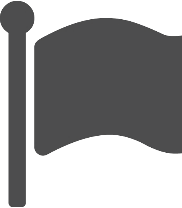 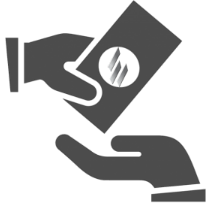 Providing personal loans: consumer  loans from BGN 100 to BGN 8 000; mortgage from BGN 5 000 to BGN 75 000
Currently, Viva Credit is one of the  leading NFI in Bulgaria, part of  MANAGEMENT FINANCIAL GROUP
Established in 2012
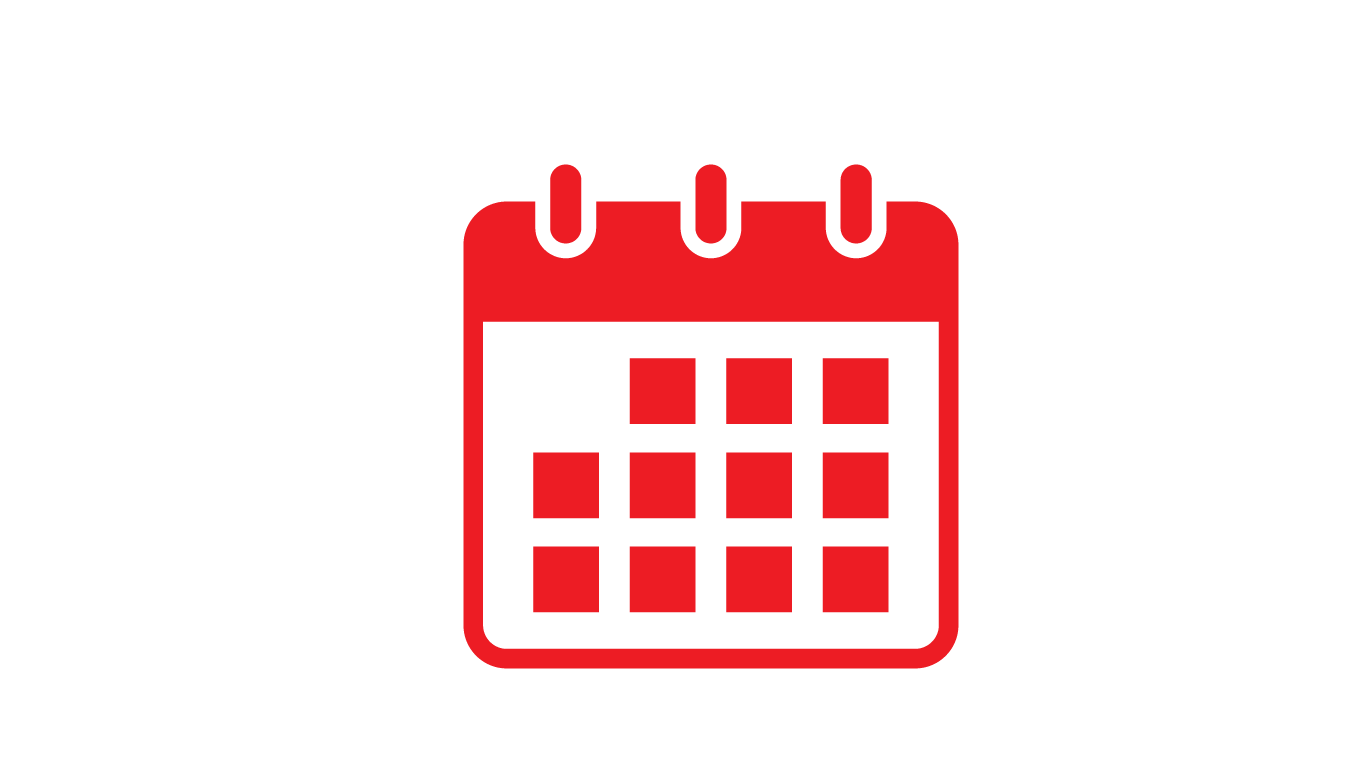 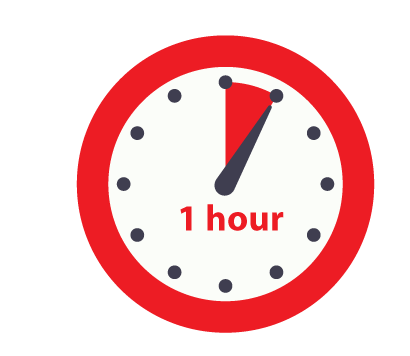 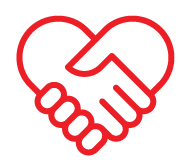 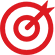 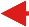 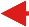 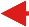 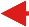 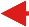 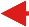 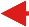 Creating
opportunities
Approval within 1 hour
Repaid 14/30 days
Possibility to extend the  repayment period and  renegotiate the loans
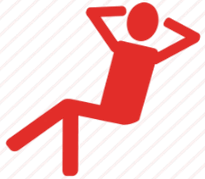 68 offices across the country; Available through our website, by phone, through our partners
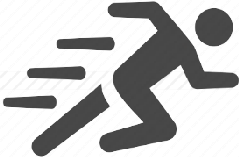 Speed and flexibility
02 |  vivacredit.bg
Sold Principals in 2022
The company is keeping the line of regular analysis and in 2022 realized 15 M EUR new issued principal amounts
03 |  vivacredit.bg
Gross Loans Receivables, Impairments 2022
The company maintains a constant amount of gross receivables 
and accumulated impairments in 2022.
04 |  vivacredit.bg
Interest revenue
The company has realized about EUR 14 million in interest income for 2022 according to preliminary financial statements, which is comparable to the previous period and forecasts growth for 2023
05 |  vivacredit.bg
Monthly OPEX in 2022
Due to its business development, the company realizes an upward trend in its operating costs but  continues to maintain their level of optimized.
06 |  vivacredit.bg
Net cash in 2022 on a monthly basis:
07 |  vivacredit.bg
Thank you for your attention!
Head office
Blvd. 28, Jawaharlal Nehru Office  73G, 1324 Sofia, Bulgaria
office@vivacredit.bg  www.vivacredit.bg 0700 45 245